GSSA 2022
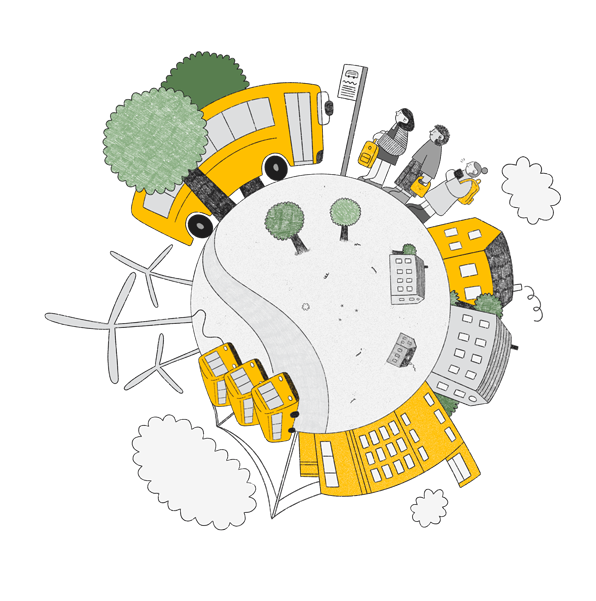 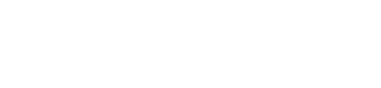 Your Partner in
Fleet Electrification
More affordable, cleaner student transportation
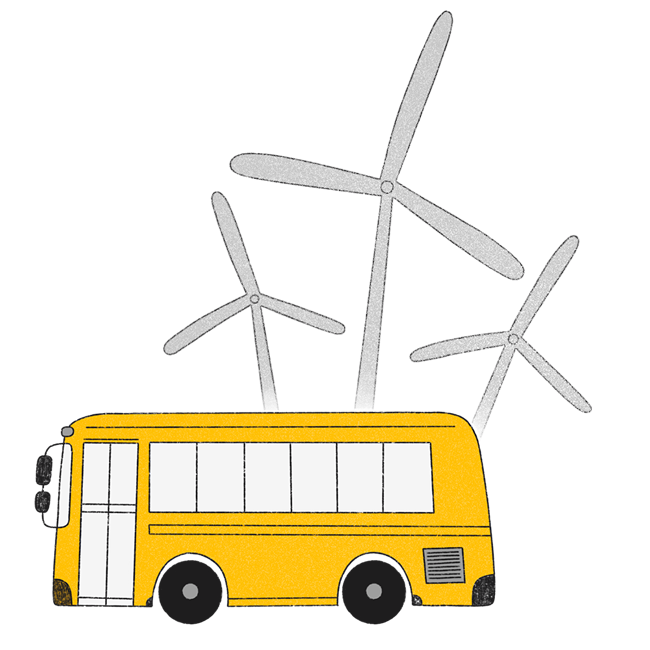 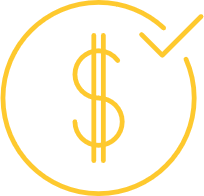 10% savings vs your diesel fleet
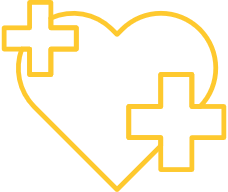 Cleaner buses, healthier kids
A guaranteed reliable electric fleet - without the headaches
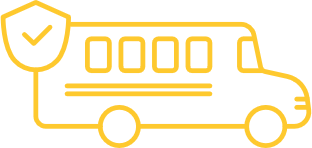 [Speaker Notes: Focus on the result or output of what they get by working with us

Stress-free EV fleet
	- Guaranteed vehicle uptime (reliability)
	- Includes depot]
10% Savings, Guaranteed
Highland extends your transportation budget
Buses
Fuel
Maintenance & repairs
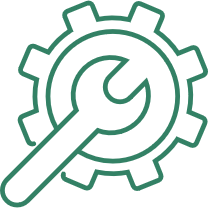 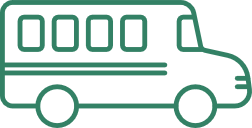 Diesel Fleet
Market Rate
Market Rate
Market Rate
Highland Electric Fleet
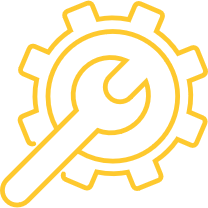 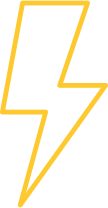 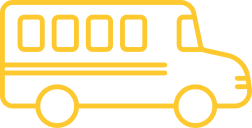 Highland discounted bus pricing
Electricity capped at 90% of current fuel costs
Extended warranty + maintenance reimbursement
How?
A long-term Highland contract
Asset depreciation
State & federal grants
Bulk orders & contracts
Energy cost modeling 
Managed charging software
Scalable depot construction & operation
EV technology expertise
Lower cost of EV operation
Student Health Benefit of Going Electric
Health issues associated with diesel buses
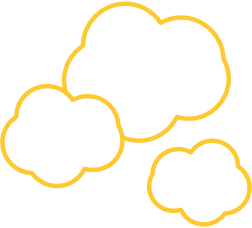 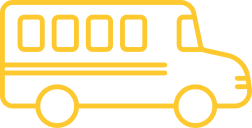 Exposure to toxic particulate matter
Children who ride a diesel bus have a
Riding a diesel bus is equivalent to smoking
12%
Higher Risk
OF DEVELOPING PEDIATRIC ASTHMA1
12–14
Cigarettes
A YEAR2
50%
Higher
THAN ELECTRIC3
Exposure to air pollution is linked to impaired cognitive development & lower academic performance 4
American Journal of Respiratory and Critical Care Medicine. Available at: https://www.atsjournals.org/doi/10.1164/rccm.201706-1267OC
EPA Greenhouse Gas Equivalencies Calculator. Available at: https://www.epa.gov/energy/greenhouse-gas-equivalencies-calculator 
American Journal of Respiratory and Critical Care Medicine. Available at: https://www.atsjournals.org/doi/full/10.1164/rccm.201410-1924OC#.VTVtZK1Vikp
Environmental Epidemiology. Available at:  https://www.ncbi.nlm.nih.gov/pmc/articles/PMC8663889/
Pediatric Asthma rates in US
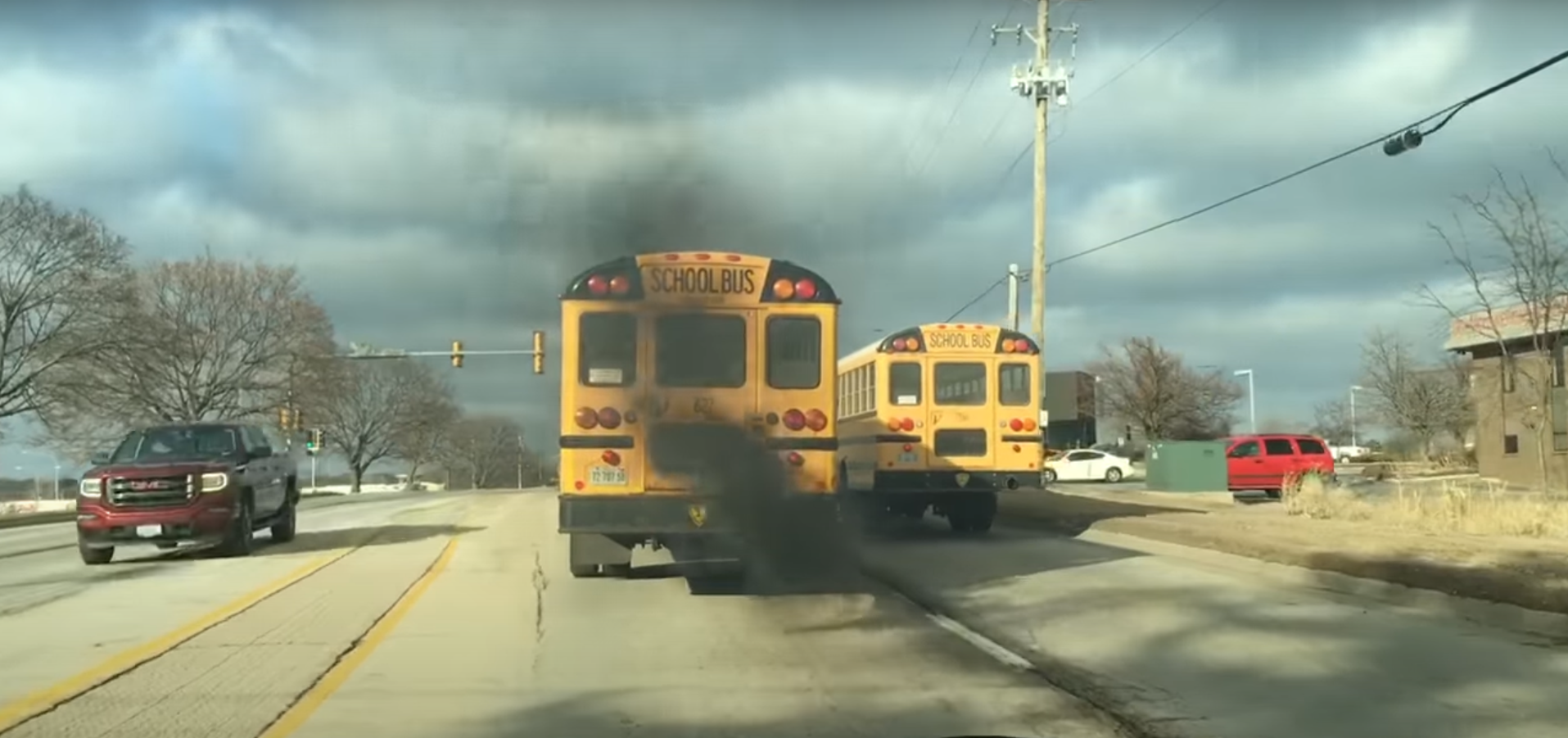 8.8%
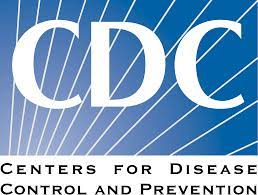 CDC: Percentage of children with current asthma by state/territory. Available at: https://www.cdc.gov/asthma/asthmadata/Child_prevalence_state.html
Image: Q98.5 Rockford, Youtube
Implementing an electric fleet is complex
Project development must begin at least 12-18 months before buses arrive.
Activity
Kick-off
Bus Delivery
Ongoing Project Operation
Feasibility & 
Initial Design
Site visits, contractor bids, pricing
Outreach & planning
Design, application, & implementation
Utility Engagement
Construction 
Management
Electrical & civil engineering planning & implementation
Design & Engineering
Contractor engagement  & selection
Contracting
Construction
Compliance review
Legal
Delivery, installation, & commissioning
Scope & design
Charger procurement
Budget tracking & review
Permitting scope
Environmental, building, & electrical permit applications
Training scope
Driver &  mechanic training
Permitting
EV Chargers
Training
Budget
Scope & procurement
Vehicle Registration
Electric Buses
Don’t forget ongoing electric fleet operations
There’s a lot involved in keeping the buses on the road.
Contract length or bus useful life
Activity
1st depot electrification
Phased fleet 
delivery
2nd fleet delivery
3rd fleet delivery
4th fleet delivery
Phased depot
electrification*
2nd depot  electrification
3rd depot electrification
4th depot electrification
10k miles/year included fueling
Fueling
Charge optimization, energy management, V2G technology
Managed Charging
Charger software and firmware updates & scheduled maintenance
Charger Maintenance
Ongoing bumper-to-bumper warranty
Vehicle Maintenance
Live and historical route data, vehicle telemetry, performance metrics, reporting
Software Access
Budget tracking & review
Budget Neutrality
*Additional depot construction or existing depot expansion
Before
MCPS
Bethesda Depot
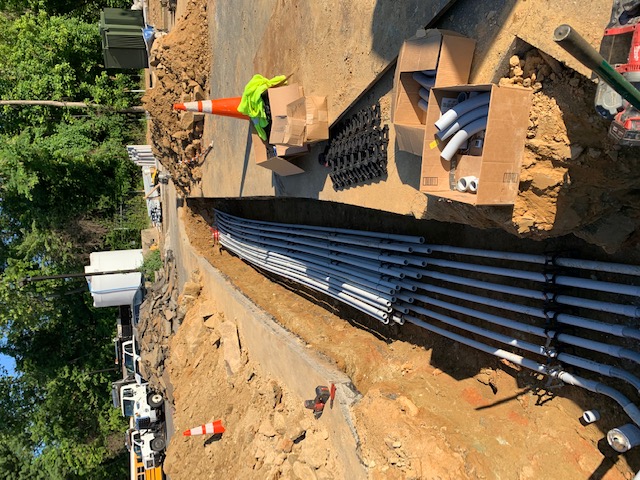 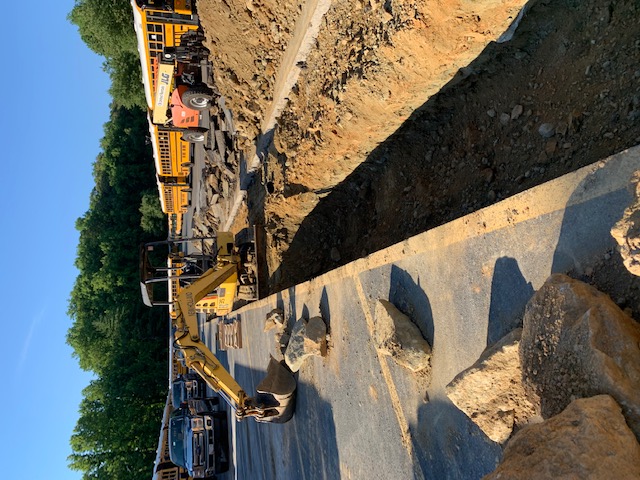 After
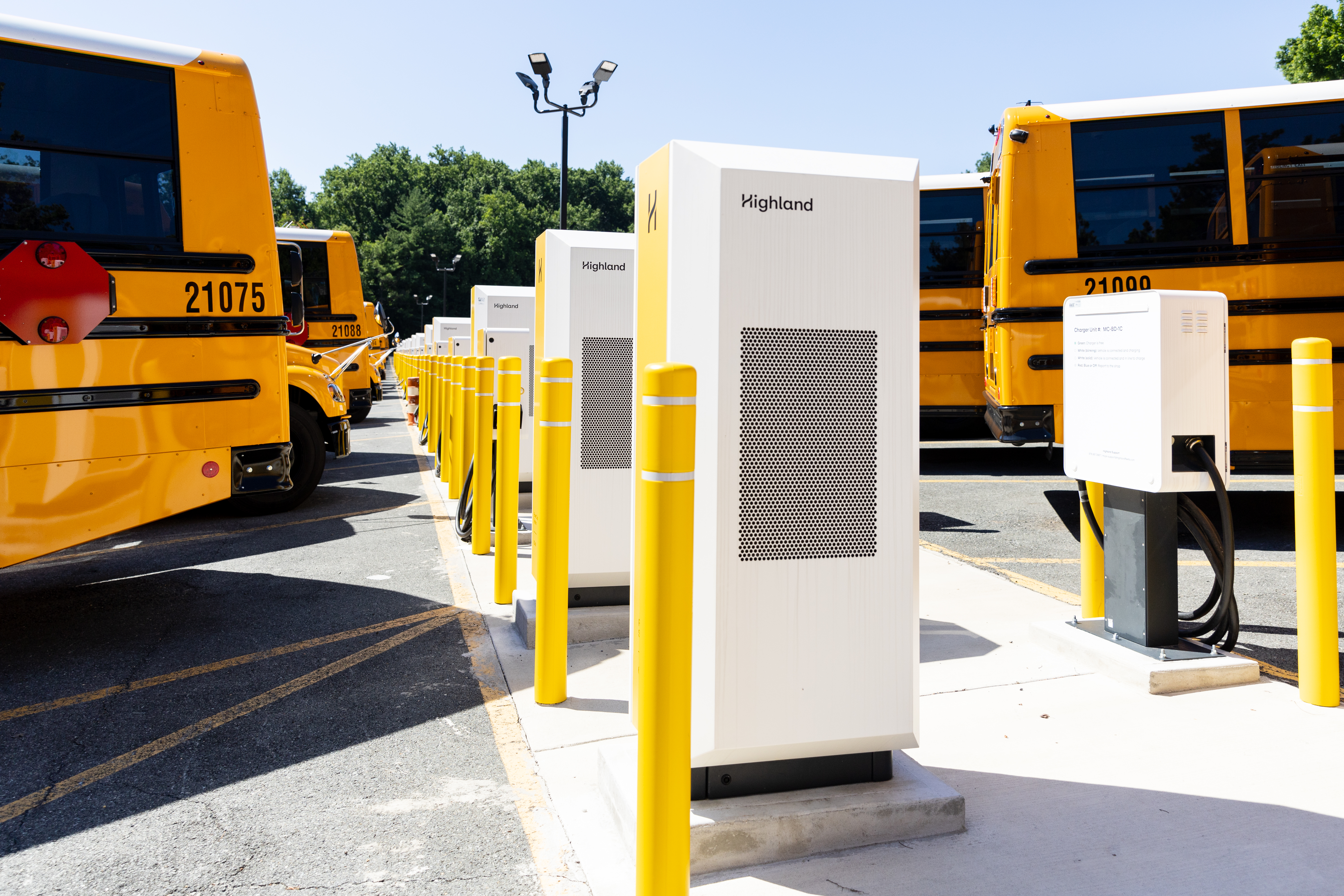 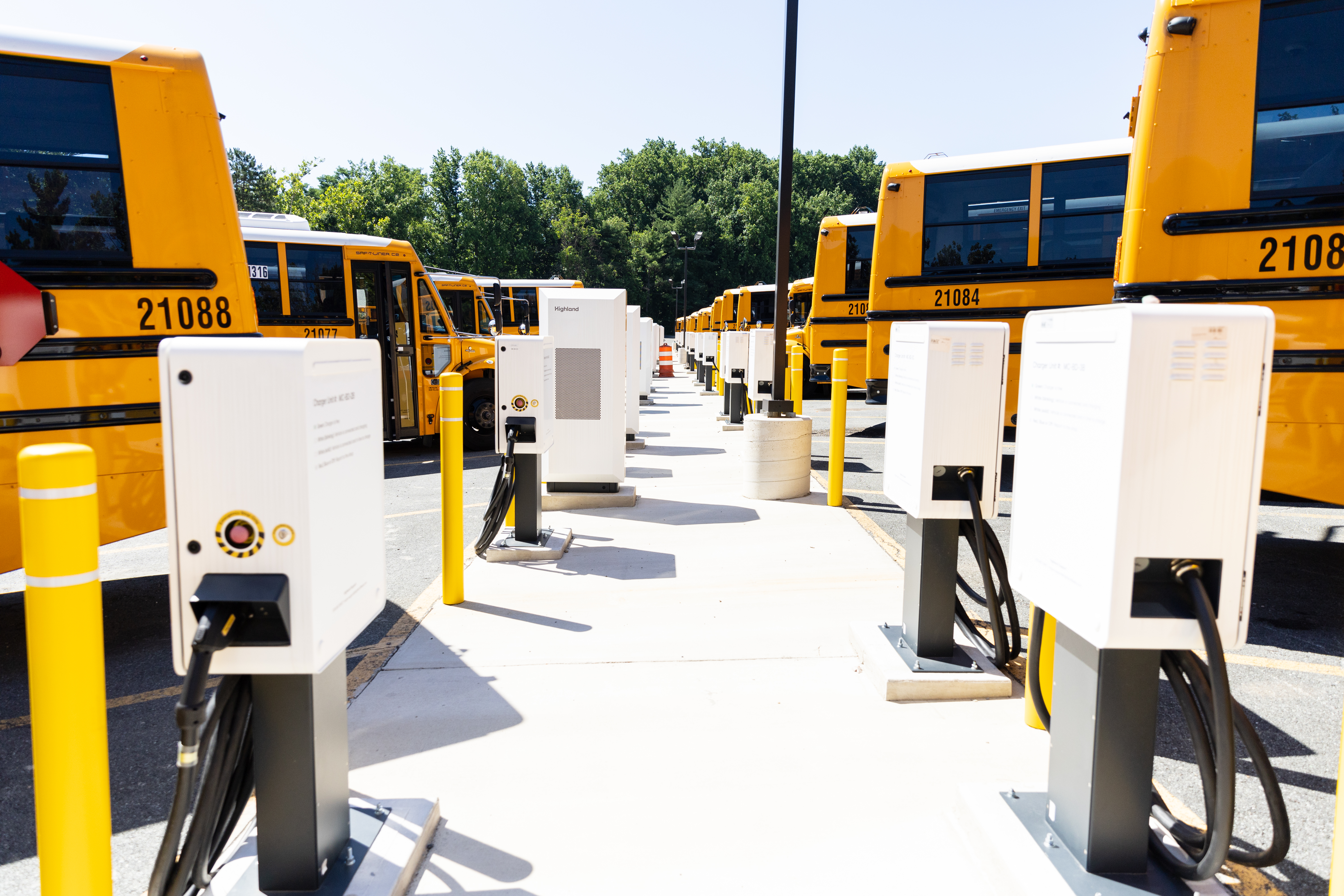 MCPS
Bethesda Depot
Highland turns 10 buses into 20
EPA Clean School Bus Program Pricing Example*
10 buses: Highland + EPA grant
10 buses: Highland
20 buses
-
-
Dealer: Sells 20 buses vs 10 EPA awarded, plus 10-15-year sales agreement
Dealer Base Bus Cost ($395k)
Dealer Base Bus Cost ($395k)
EPA Grant ($190k)
Tax Credits ($40k)
-
-
-
-
-
-
-
-
B-to-B† Discount ($22k)
Fuel Discount ($22k)
Fuel Discount ($22k)
B-to-B† Discount ($22k)
Asset Depreciation ($23k)
V2G Discount ($28k)
Asset Depreciation ($40k)
V2G Discount ($28k)
+
Highland: Provides full electrification infrastructure, services & maintenance
Subsidized bus cost
($110k)
Subsidized bus cost
($243k)
School District: Receives 20 buses, fuel, & maintenance for 10-15 years at reduced cost
Average: $176k per bus cost to district
*Quantity & dollar amounts are illustrative – detailed model & partnership agreements available upon request
† Bumper-to-bumper
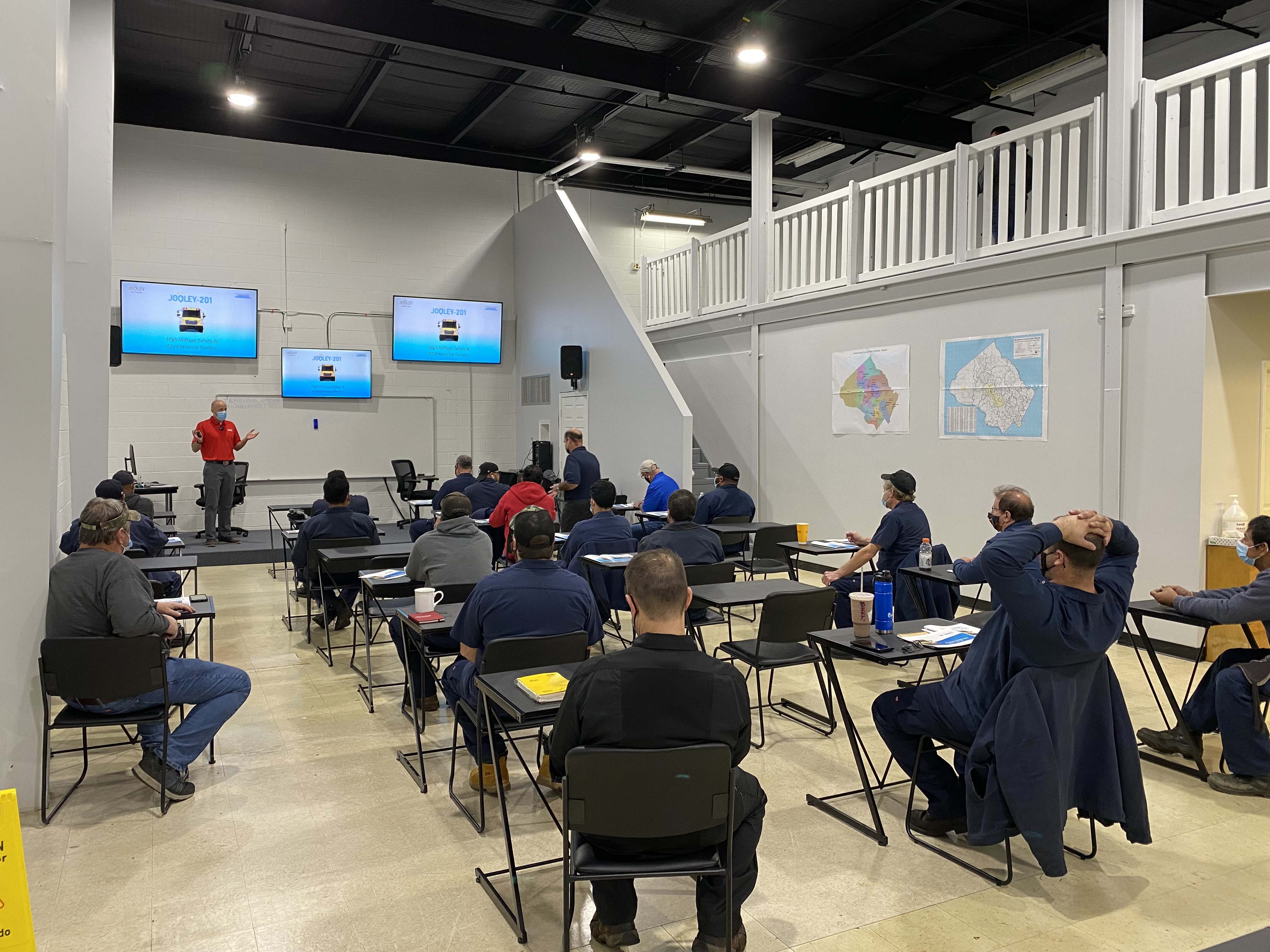 Your drivers. Your mechanics.Your depot.
Each electrification project is unique and place-based. 

We work with the local dealer, contractors, utility, and community to deliver your project. 

We also train your drivers and mechanics to participate in the electric economy.
Congratulations!
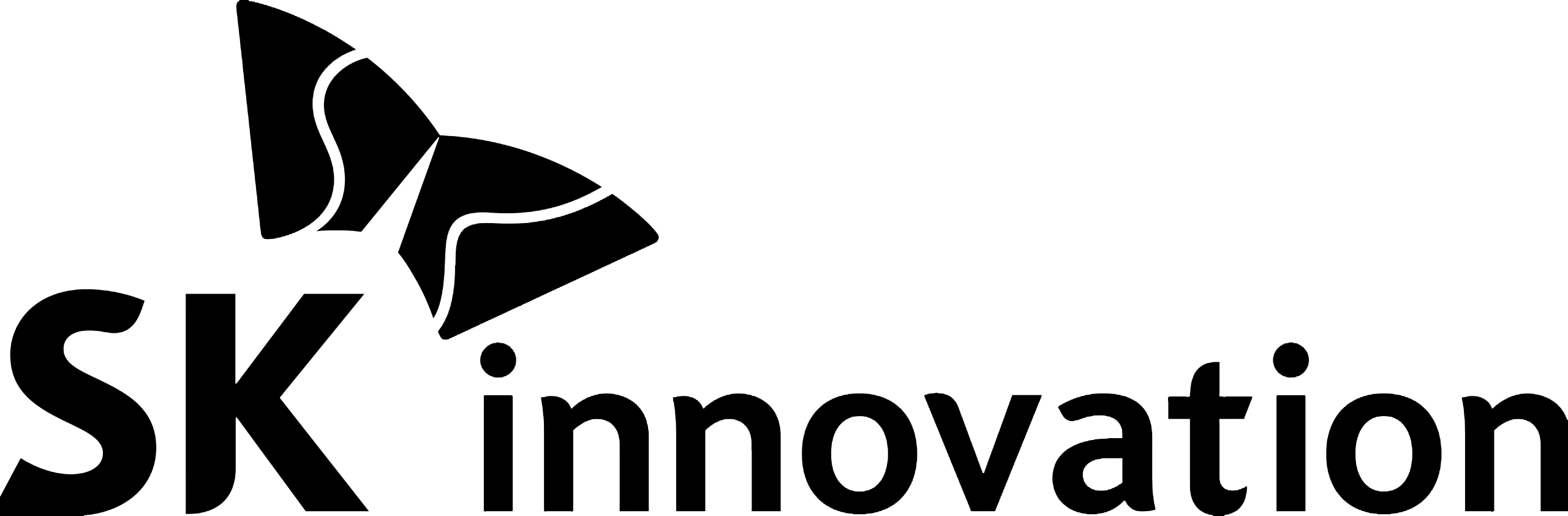 The South is a magnet for EV business – connecting school bus/education and EV business – Congrats Georgia, Rivian, Hyundai, Kia, SKG, and Blue Bird 

Don’t disappoint parents with dirty diesel buses!
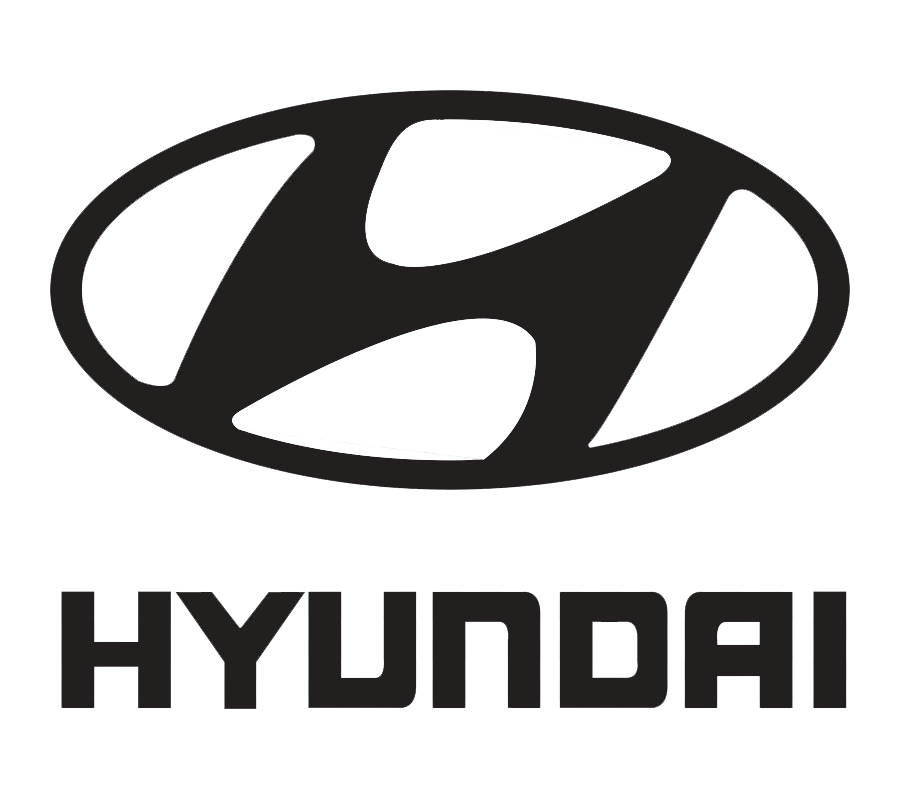 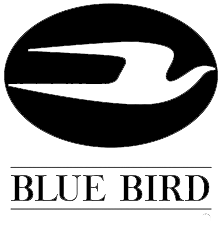 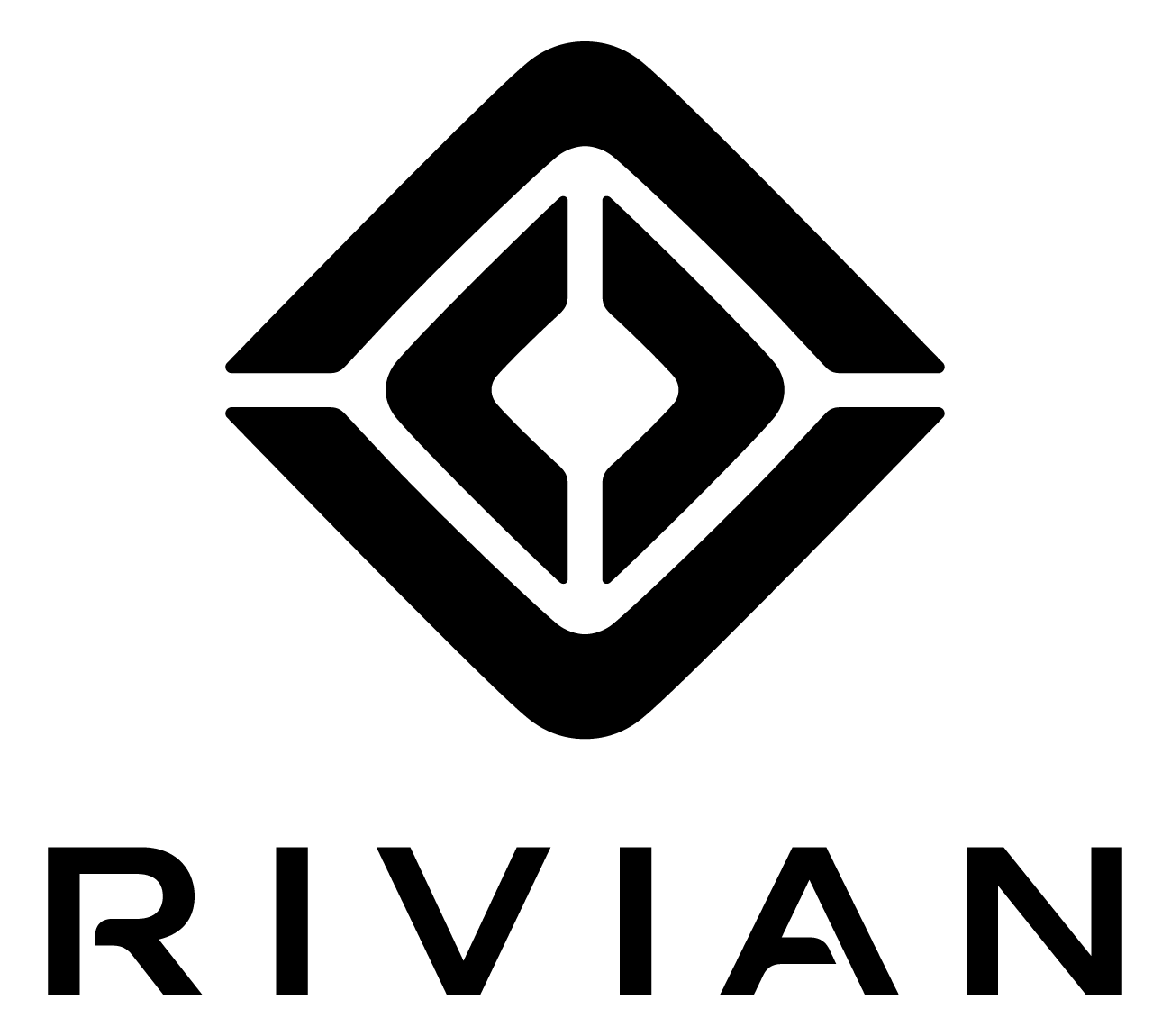 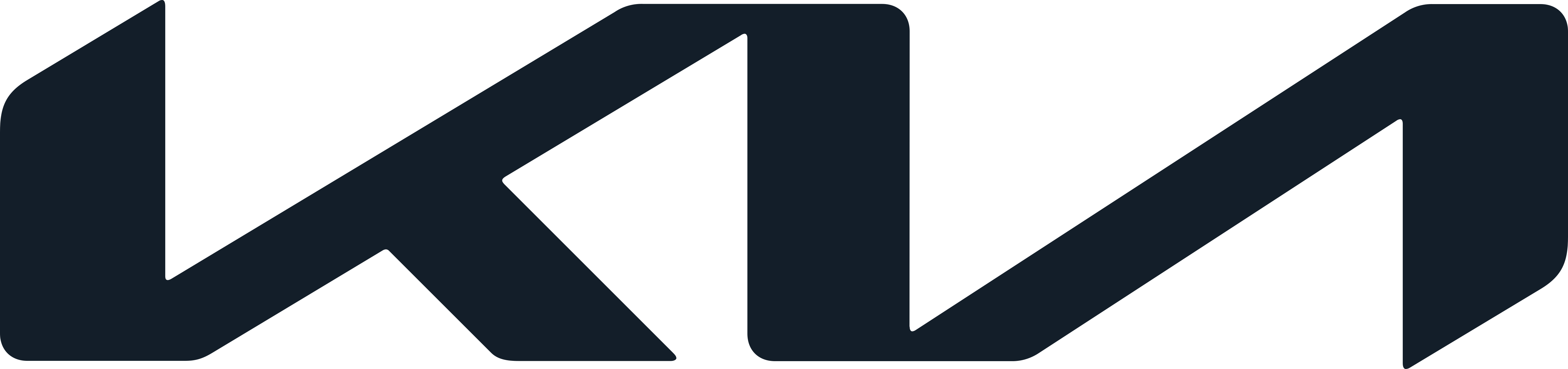 Electrification that works for you
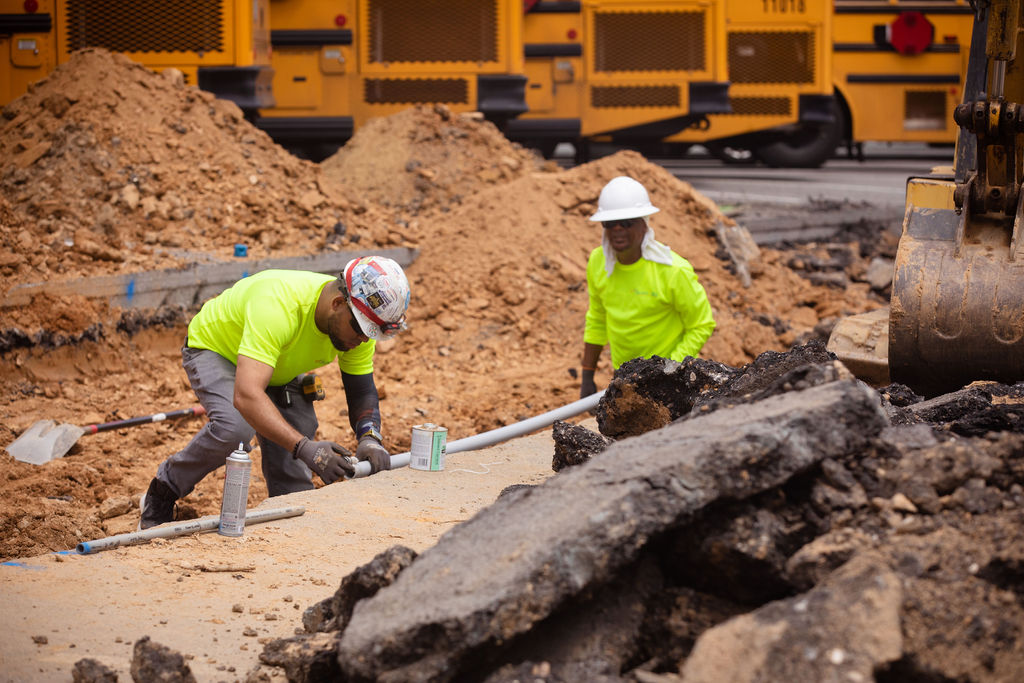 We work with you to deliver the right equipment for the right routes, and provide the depot/electrification solution you want
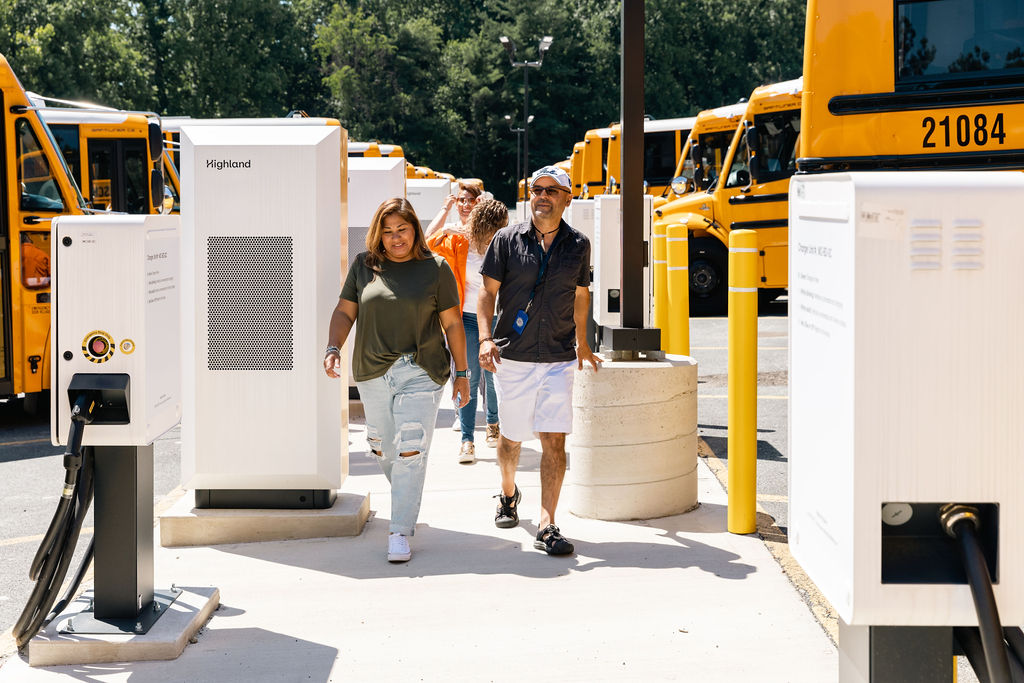 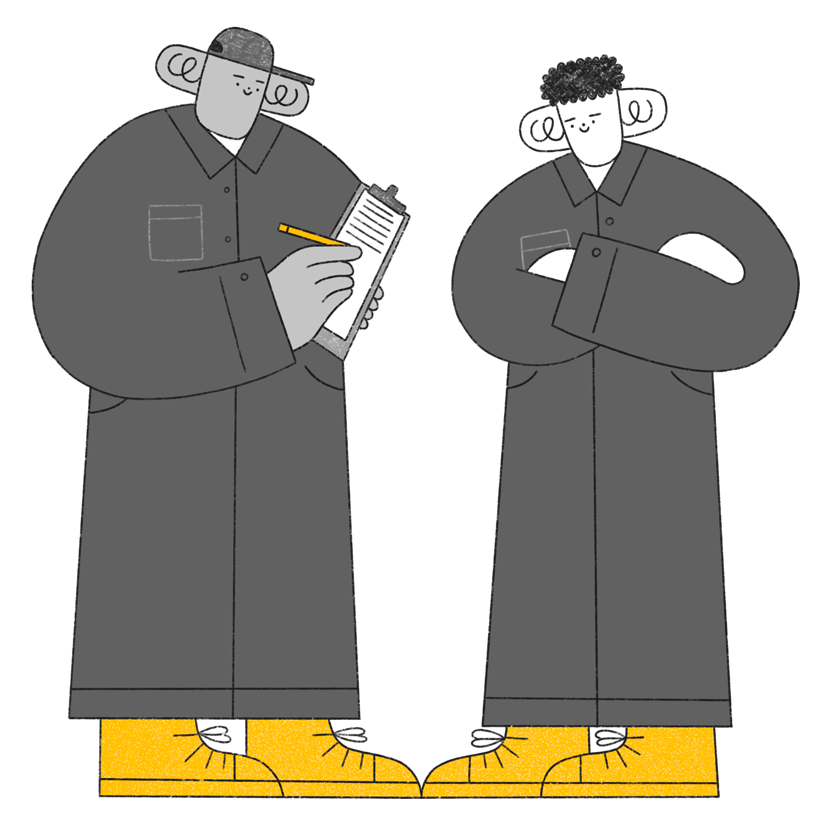 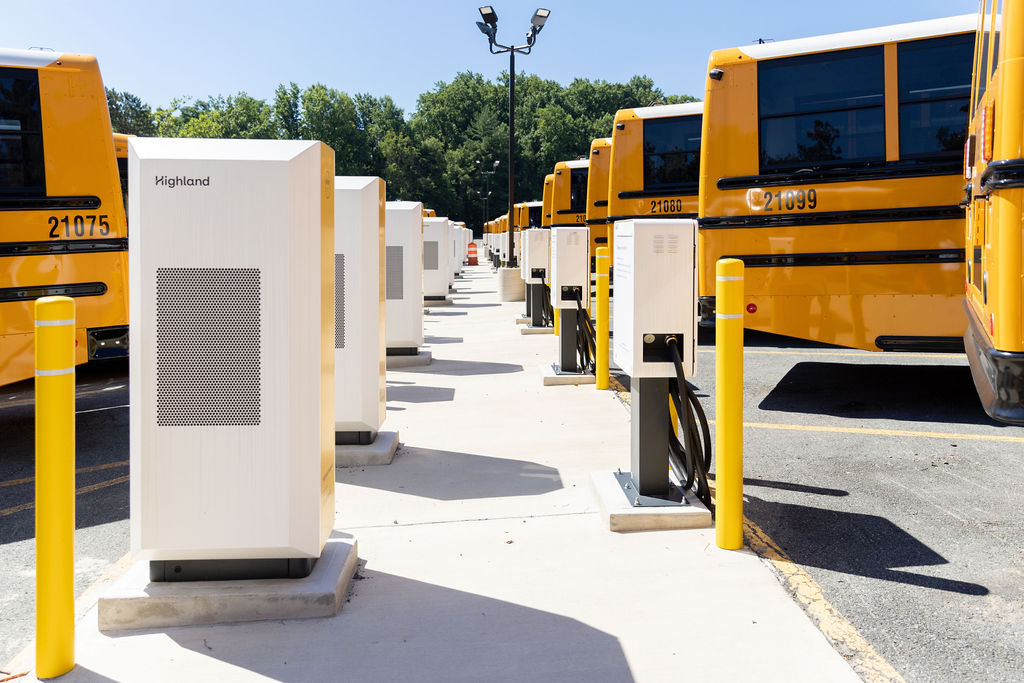 Highland makes upgrading to electric simple and affordable.
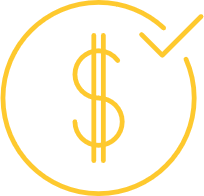 No upfront cost
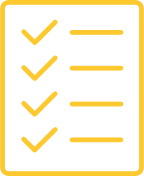 No complexity
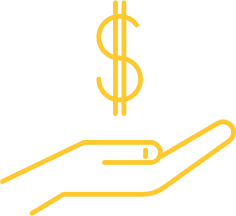 10% savings*
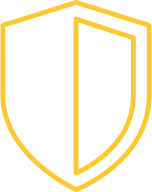 Performance guarantee
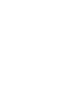 *Over current diesel costs on a per bus basis
Thank You
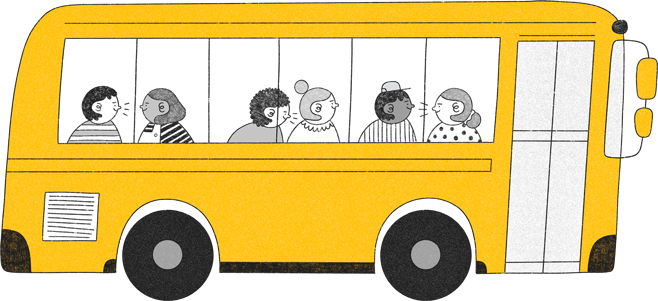 Richard DiMatteo
617.543.2775 | Richard@highlandfleets.com